Renewal of Liquidity Facilities for Certain Prior Obligations (2000 GTS VRDOs)
August 13, 2018
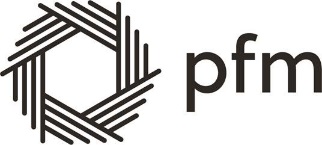 Draft for Discussion & Policy Purposes Only
Debt Portfolio Update
MBTA paid down $240 million in principal on July 2nd
Maturing debt had a weighted average interest rate of 5.20%
Current borrowing costs are lower.  Most recent fixed rate debt issuance produced a total interest cost of 3.60%.
Debt service payments are made four times a year – in January, March, July, and September
MBTA expects to raise capital during calendar 2019
MBTA Sustainability Bonds to be featured in United Nations PRI Case Study
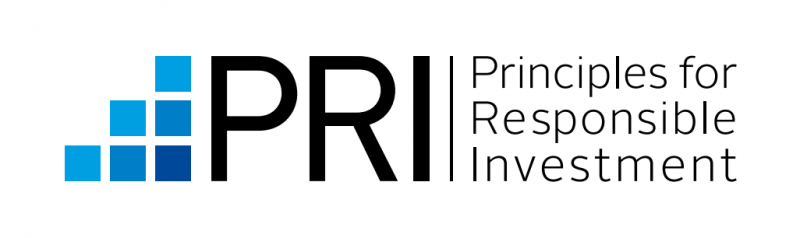 Current Debt Portfolio
*Balances are as of the beginning of period.
 Includes TIFIA/RRIF loans and approximately $500M of new issues in both FY19 and FY21.
Background on 2000A Facility Renewal
Background


MBTA no longer issues Prior Obligations, including General Transportation System (GTS) Bonds, which are guaranteed by the Commonwealth
$147M of 2000 GTS VRDOs (variable rate demand obligations) remain outstanding and are subject to put by the holders
MBTA maintains liquidity facilities with banks to fund the put in the event the VRDOs are unable to be remarketed
Liquidity facilities for the two subseries of 2000 GTS VRDOs expire in September 2018
Draft for Discussion & Policy Purposes Only
New Facility Terms
The Authority recently canvassed the market and has the opportunity replace the current facilities at attractive terms





Barclays was selected to provide liquidity for both subseries (A-1 and A-2)
Facility is 4 years at a cost of 0.32% per annum
Authority removed unwanted provisions in prior documentation
Executing with an existing liquidity provider reduces transaction fees related to rating agencies and professional services
New facility terms will produce savings of $200k over 4 years
Transaction complies with MBTA Debt Policy (renewed July 2018)
Draft for Discussion & Policy Purposes Only
Request for FMCB Recommendation
FMCB recommends that the MassDOT Board:

Approve the execution and delivery of one or more standby bond purchase agreements (or other agreements constituting Alternate Liquidity Facilities under the Authority’s Series Resolution adopted February 29, 2000, as amended, authorizing the issuance of the General Transportation System Bonds, Variable Rate Demand Obligations, 2000 Series, consisting of Subseries A-1 and Subseries A-2 (collectively, the “GTS 2000 Series Bonds”) in substitution for the existing, expiring, standby bond purchase agreements, and/or the amendment and extension of such existing, expiring bond purchase agreements, to provide liquidity for the GTS 2000 Series Bonds, on such terms and in such forms as determined by the Chief Administrator, Chief Financial Officer and Treasurer, or any of such officers acting singly (each referred to herein as an “Authorized Officer”), with the definitive forms of such standby bond purchase agreements (or other Alternate Liquidity Facilities) evidenced by the execution thereof by an Authorized Officer in accordance with Chapter 161A of the Massachusetts General Laws (the “Enabling Act”);

Approve the execution and delivery of one or more remarketing supplements to the Official Statement for the GTS 2000 Series Bonds, in such forms as determined by one or more Authorized Officers, the definitive forms of such remarketing supplements evidenced by the execution thereof by an Authorized Officer; and 

Authorize each Authorized Officer, the General Counsel and other officers of the Authority and MassDOT, acting singly, to do all acts and things and to execute and deliver any and all documents, certificates and other instruments necessary or desirable to effectuate the transactions contemplated by the documents executed in connection with foregoing votes.